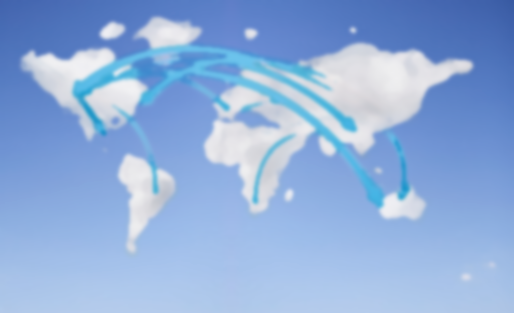 PEMETAAN VORD KEDALAM CMMI UNTUK MENINGKATKAN ANALISA KEBUTUHAN PERANGKAT LUNAK(STUDI KASUS : APLIKASI MEDIA MANAGEMENT DI PT.EBDESK INDONESIA)
Mata Kuliah
		KOMPUTER APLIKASI IT

Untuk Mahasiswa Semester 1,  Pertemuan ke -1
RAUF FAUZAN
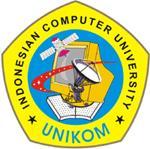 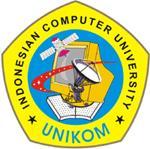 Email	: rauffauzan@gmail.com 
  
No HP	: 085720171914
Outline
Sistem Perkuliahan 

Perkenalan Matakuliah

Silabus

Dasar Pengenalan Materi
Rauf Fauzan, S.Kom ., M.Kom (KAIT – Part 1)
Matakuliah dan Sistem Perkuliahan
Sistem Perkuliahan

Sistem Perkuliahan Komputer Aplikasi IT :

Materi + Latihan
Absensi		: Maks 80 % ( 3 x Bolos)
Keterlambatan	: Maks 15 Menit
Nilai Akhir   		: 

	Quiz	10%        	       80-100	A
	Tugas	20%	        68-79	B
	UTS	30%	        56-67	C
	UAS	40%	        45-55	D
				          0-44	E
Rauf Fauzan, S.Kom ., M.Kom (KAIT – Part 1)
Matakuliah dan Sistem Perkuliahan
Sistem Perkuliahan

Berpakaian rapih dan sopan
Dilarang memasuki ruangan jika dosen belum datang
Hormati penjaga lab, Tertib dan jaga semua perangkat komputer
Matikan alat komunikasi (silent/getar)
Simpan tas di belakang ketika belajar
Sistem belajar SerSan (Serius-Santai)
Rauf Fauzan, S.Kom ., M.Kom (KAIT – Part 1)
SILABUS KOMPUTER APLIKASI IT
Rauf Fauzan, S.Kom  (KAIT– Part 1)
SILABUS PEMR 3 [JAVA]
Rauf Fauzan, S.Kom  (KAIT– Part 1)
Matakuliah
Pengenalan Matakuliah

Komputer Aplikasi IT

      Deskripsi
Matakuliah ini membahas tentang bagaimana membangun sebuah web statis dengan memanfaatkan Hypertext Markup Language (HTML), CSS dan Java Script. Lalu bagaimana mengelola web dan sampai pada akhirnya bagaimana upload ke internet.
Rauf Fauzan, S.Kom  (KAIT– Part 1)
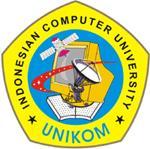 ARSITEKTUR WEB
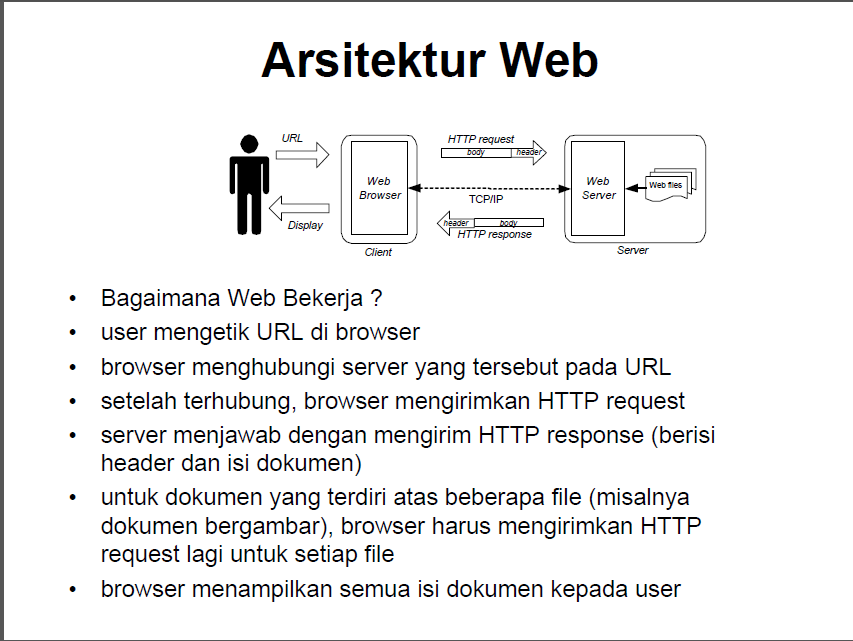 #Uniform Resource Locator
#Hypertext Transfer Protocol
Rauf Fauzan, S.Kom  (KAIT– Part 1)
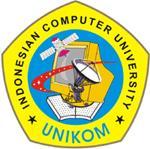 Jenis – Jenis Web
Web Statis
Web Statis adalah web yang content atau isinya tidak berubah – ubah. Maksudnya adalah isi dari dokumen yang ada di web tersebut tidak dapat diubah secara mudah. Ini dikarenakan karena script yang digunakan untuk membut web statis tidak mendukung untuk mengubah isi dokumen. Client – Side [ HTML – CSS ]

Web Dinamis
Web Dinamis adalah Web yang content atau isinya dapat berubah – ubah setiap saat. Karena dalam teknologi pembuatan web dinamis sudah dirancang semudah mungkin bagi user yang menggunakan web dinamis tersebut.

Server Side [ PHP ]
Client – Side [ HTML – CSS – JS – AJAX - JQUERY ]
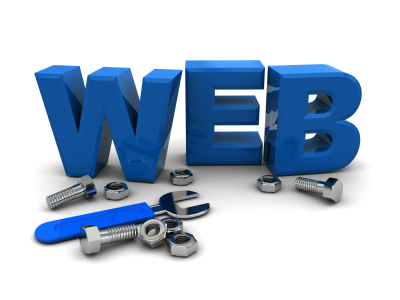 Jenis – Jenis Pemrograman Web
Client Side Scripting
Client side scripting (CSS), merupakan jenis script yang pengolahannya dilakukan di sisi client. pengolahan disini berarti “di terjemahkan/ interpreted”. yang memiliki tugas untuk menterjemahkan script jenis ini disisi client adalah web browser.
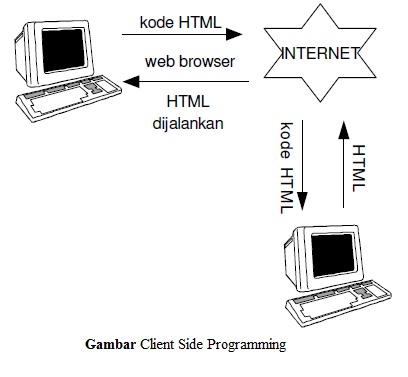 latihan
Buka Notepad
Ketikan source ini
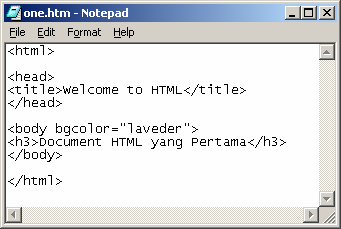 2. Simpan dengan nama file one.htm atau one.html
3. Buka dengan browser / klik 2x.
~  TERIMA KASIH  ~